My country Lithuania
Project by Magda Vainiūtė
Lithuania
Lithuania is a very  beautiful country. There are many very beautiful cities.
Lithuanian president and mayor OF VILNIUS
Lithuanian president is Dalia Grybauskaite.
The Mayor of Vilnius is Remigijus Šimašius.
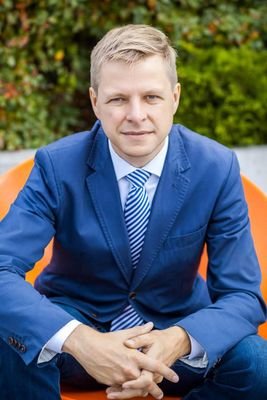 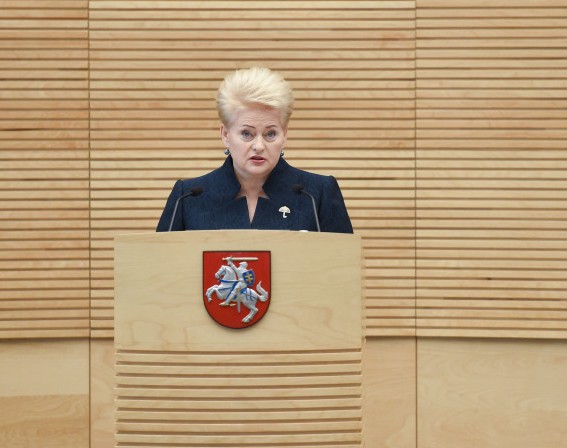 Lithuanian sights
In Lithuania you can see the buildings of old times: Gediminas‘s castle, Classicism medium presidential, TV tower and more interesting buildings, towers and castles.
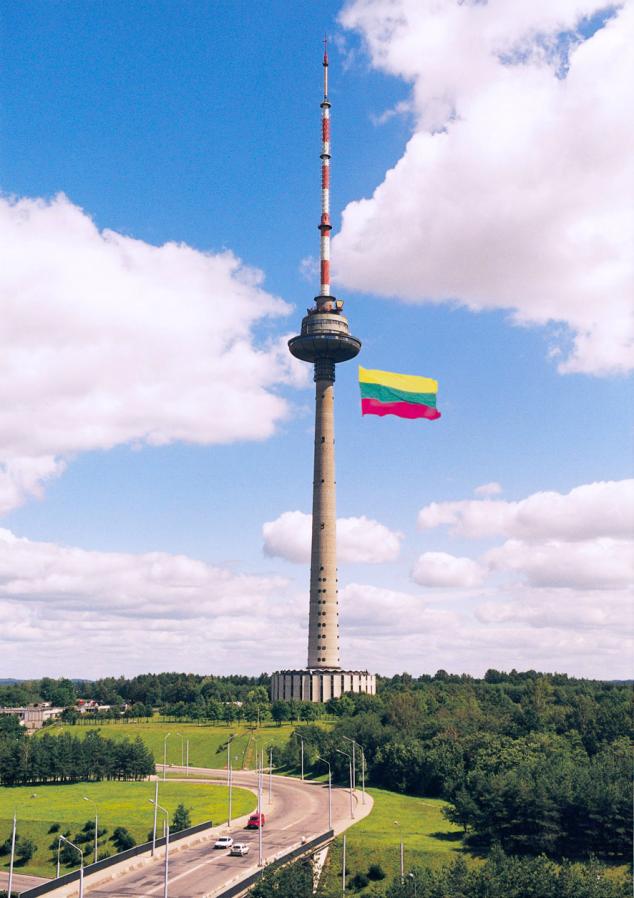 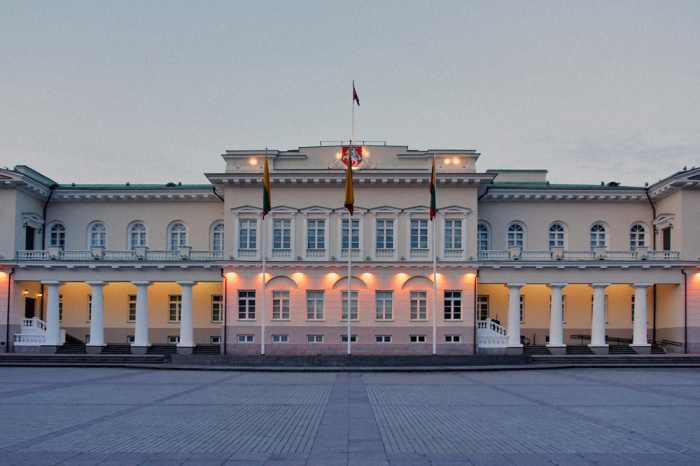 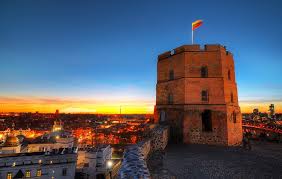 Lithuanian athletes
Lithuania has got a lot of athletes: Rūta Meilutytė, Žydrūnas Savickas and Jonas Valančiūnas.
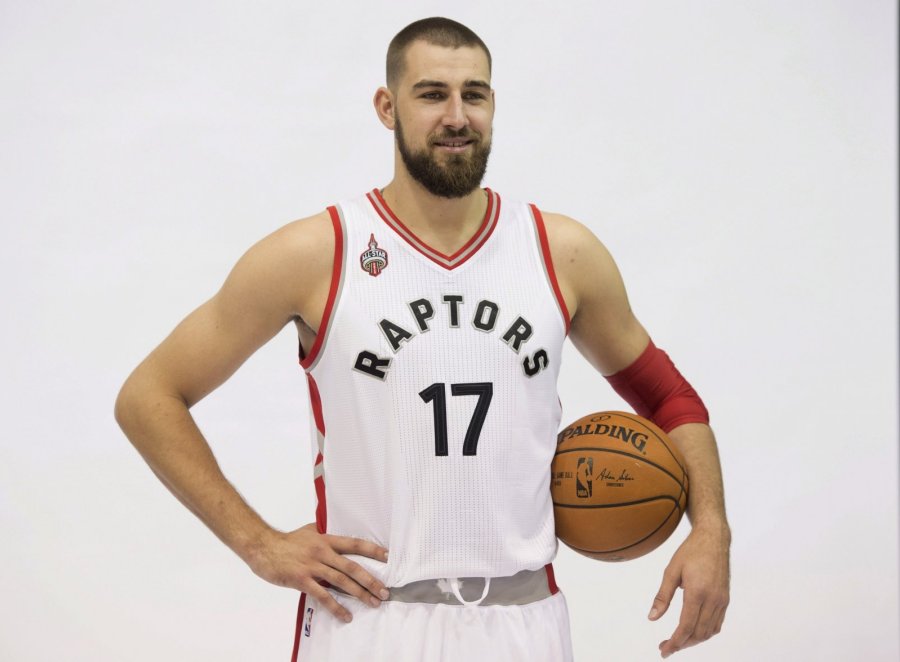 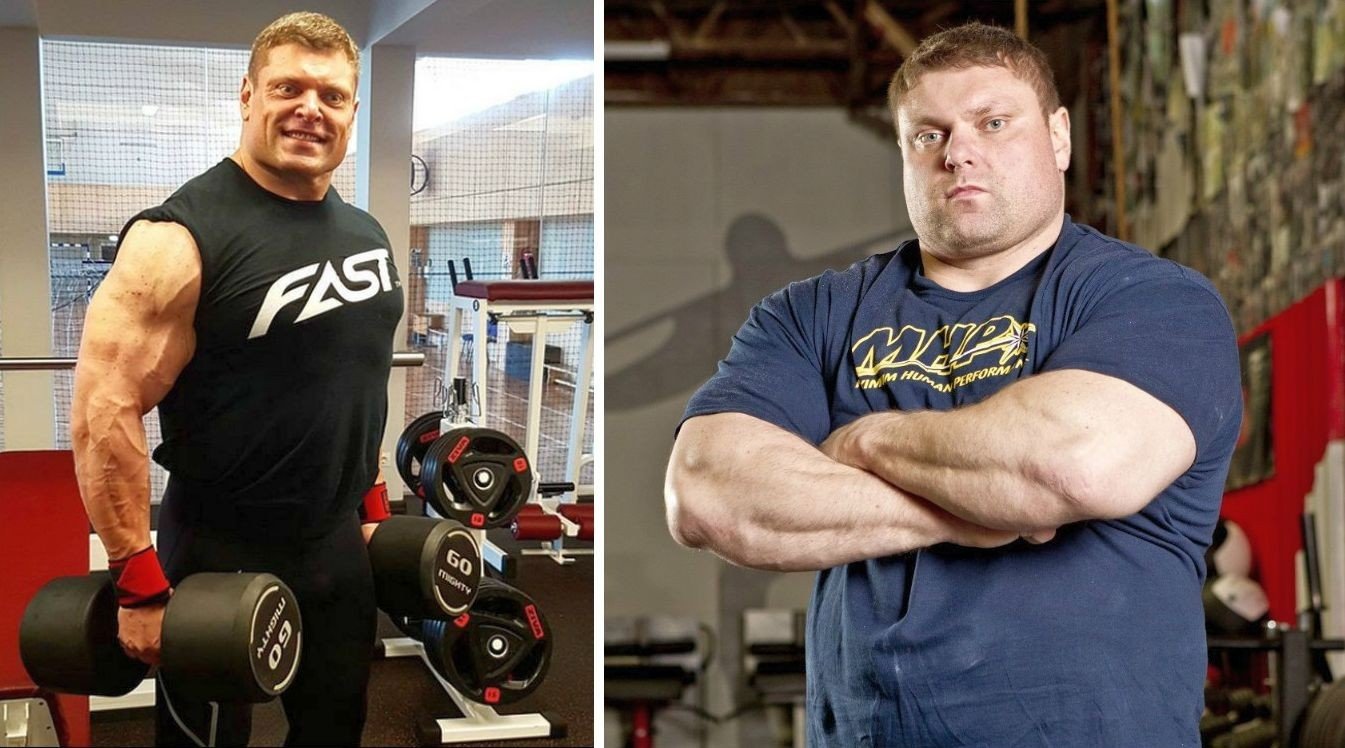 I LOVE LITHUANIA!!!